Understanding Input- Process-Output
Presented By,
Ashwini Laxman Manje
(Probationary Deputy Collector,Class B)
What is Input-Process -Output?
An abstract way of describing the structure of a system or algorithm.
The entity receives some input , processes it , and produces some output.
This model can represent a total system: 
   -like a phone
   -or a single aspect  like a button on an app.
Input
The information entered into a computer system, 
Examples include: Typed text, Mouse clicks, etc.
Input Device:Any device that enters information into a computer from a external source. Examples include: keyboards, touch screens, mouse, trackballs, microphones, scanners, etc.
Processing
Processing - The process of transforming input information into and output.
Processing Device –  The electronics that  process or transform information. Examples include: the Central Processing Unit (CPU), Operating systems (e.g. Windows, Apple software), microprocessors (e.g. Intel, Pentium), memory cards (RAM), graphic and other production application or programs (Adobe, Microsoft Word, etc).
Output
The visual, auditory, or tactile perceptions  provided by the computer after processing the provided information. 
Examples include: text, images, sound, or video displayed on a monitor or through speaker as well as text or Braille from printers or embossers.
Output Device  - A device used by a computer to communicate information in a usable form. Examples include: monitors, speakers, and printers, etc.
Working
Example: To access a website, the user opens an internet browser and, using the keyboard, enters a web address into the browser (input).  
The computer then uses that information to find the correct website (information processing) 
And the content of the desired site is displayed in the web browser (output).
‘MahaLabharthi’ portal
‘MahaLabharthi’ collects accurate information of all government schemes 
And make available all the information regarding applicable schemes to citizens based on the information given by them, in a single click.
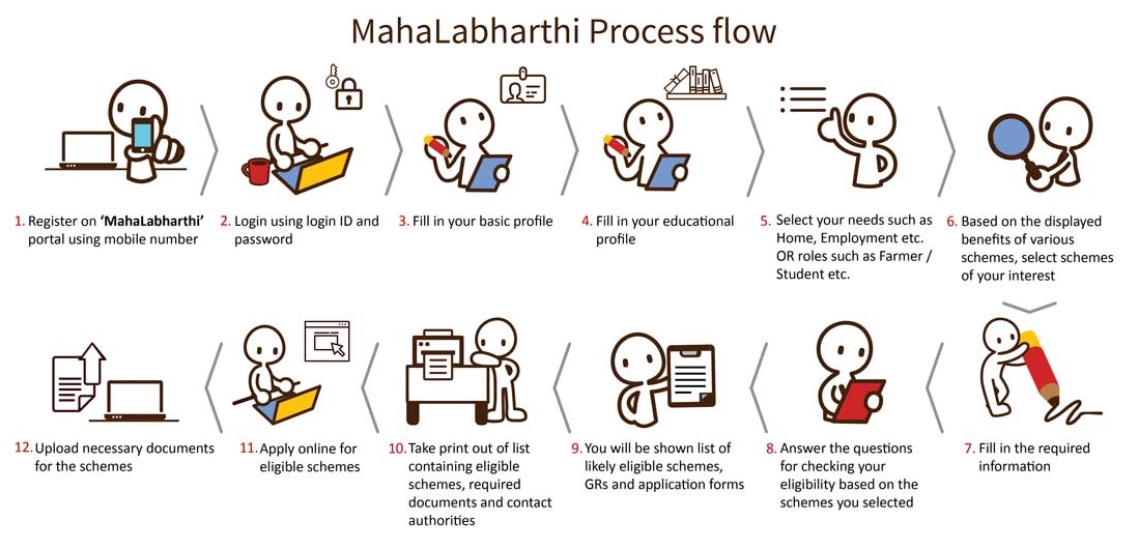